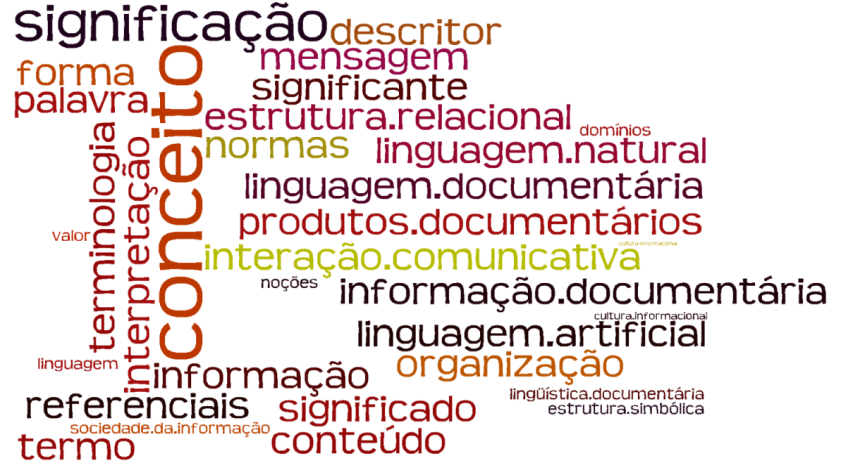 Informação, informatividade, linguistica documentária e linguagens documentárias
Profa. Dra. Giovana Deliberali Maimone
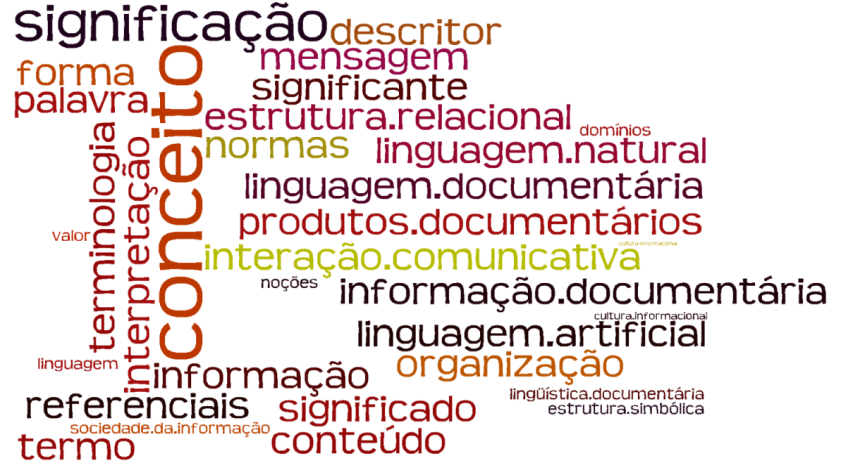 Tópicos
Linguística documentária
Informação
Informatividade
Comunidades discursivas
Linguagens documentárias
Mensagem documentária
Recepção
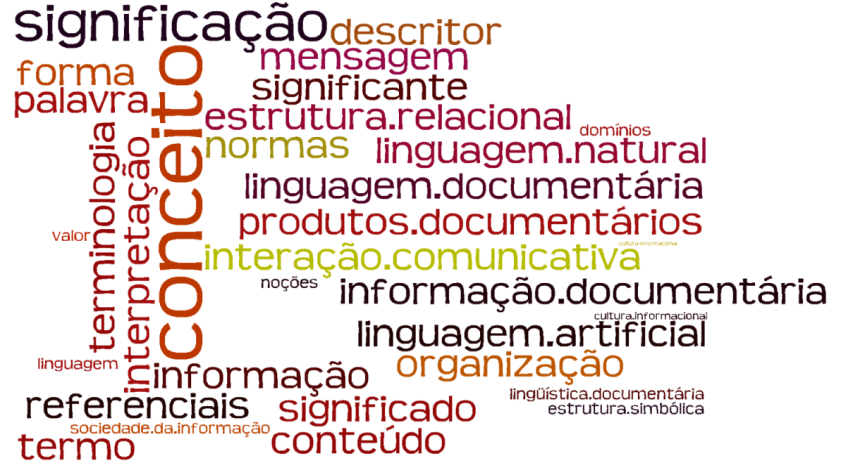 Gênesis 2, 20 

	“O homem pôs nomes a todos os animais, a todas as aves dos céus e a todos os animais dos campos”.
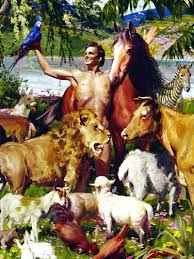 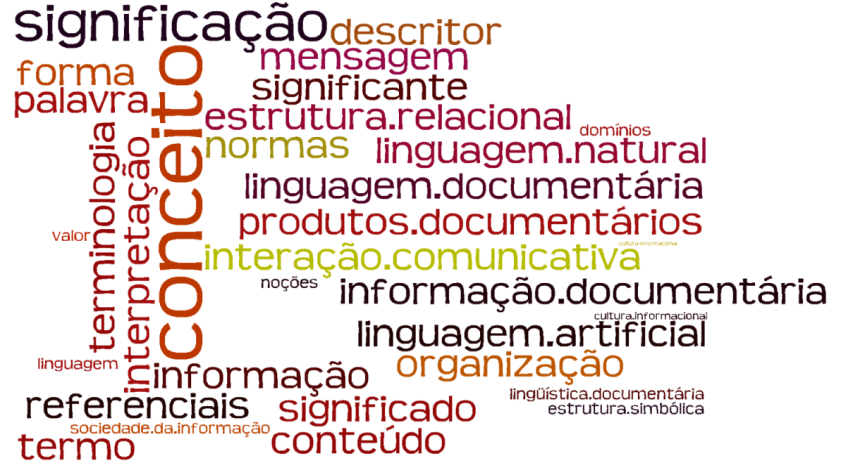 Linguística
Linguística Documentária:
subcampo da Ciência da Informação dedicado às reflexões de natureza teórica e metodológica que trata da organização da informação para o acesso.
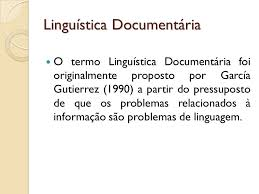 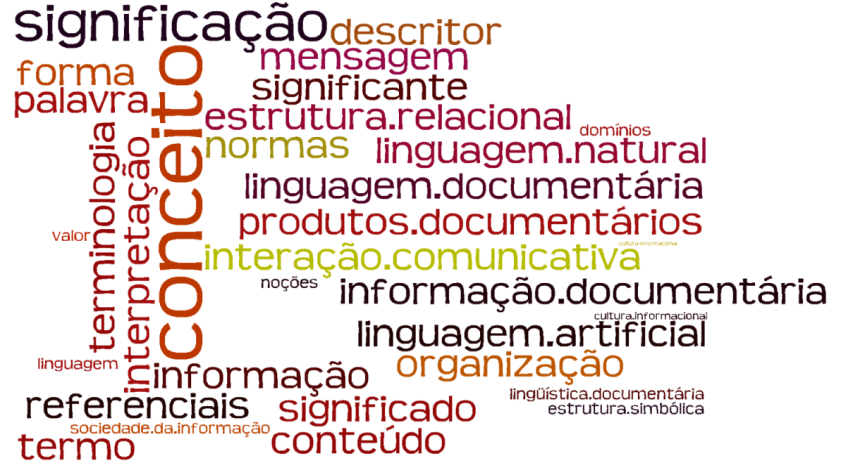 base nas teorias de Saussure

teorias da linguagem integram progressivamente a pragmática (uso) a partir de Benveniste, Austin, Ducrot, Searle etc.

aspectos dos contextos circunstancial, situacional, interacional e epistêmico.

aspectos que ligam sistemas informacionais, linguagens documentárias e seus públicos.
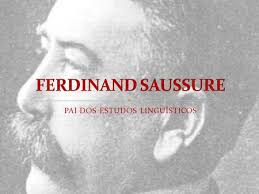 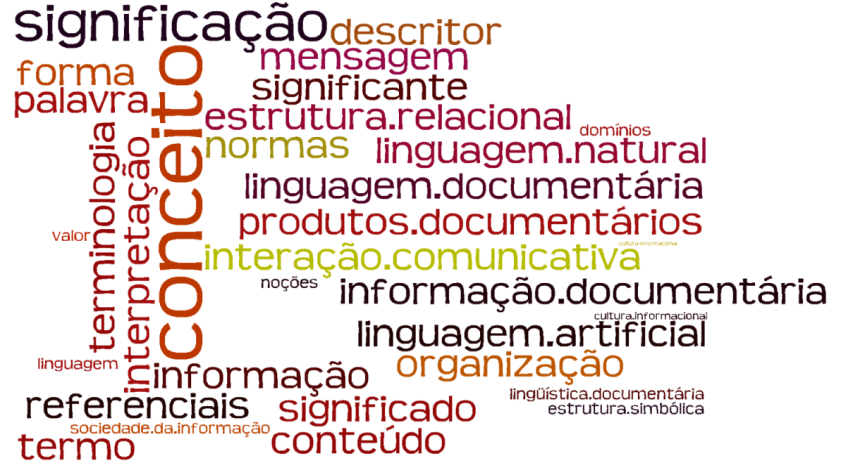 Comunicação
comunicação documentária
caracterizada por processos de organização da informação para integrar sistemas informacionais visando o acesso e a possibilidade de criar conhecimento.

tem na linguagem seu apoio primordial.
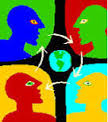 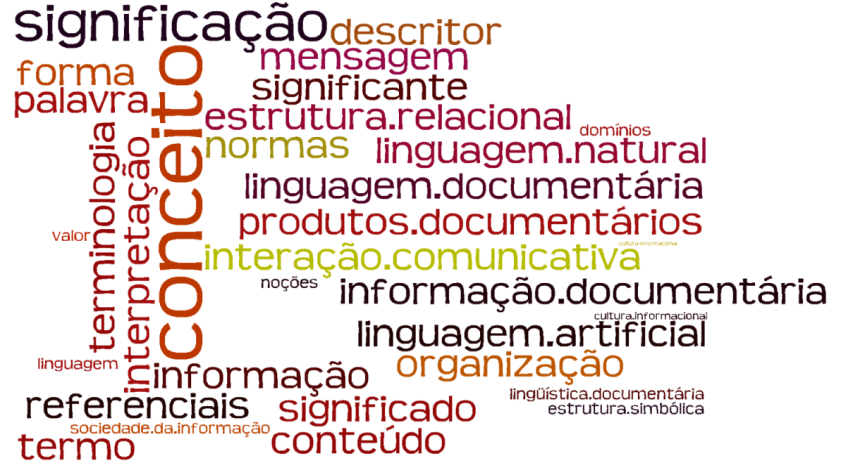 considerar as diferentes comunidades discursivas onde o trabalho com a informação tem lugar.
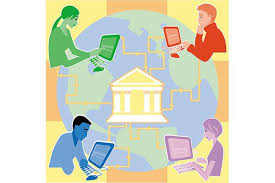 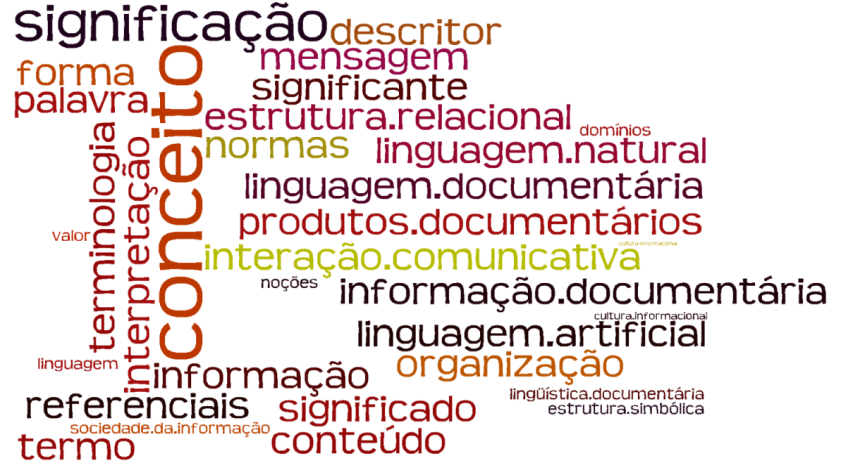 observar os elementos pragmáticos da questão da organização para o acesso.

questões relativas à organização da informação em classificações e tesauros, à indexação e recuperação, aos estudos epistemológicos e aos terminológicos (Hjorland, 2002).
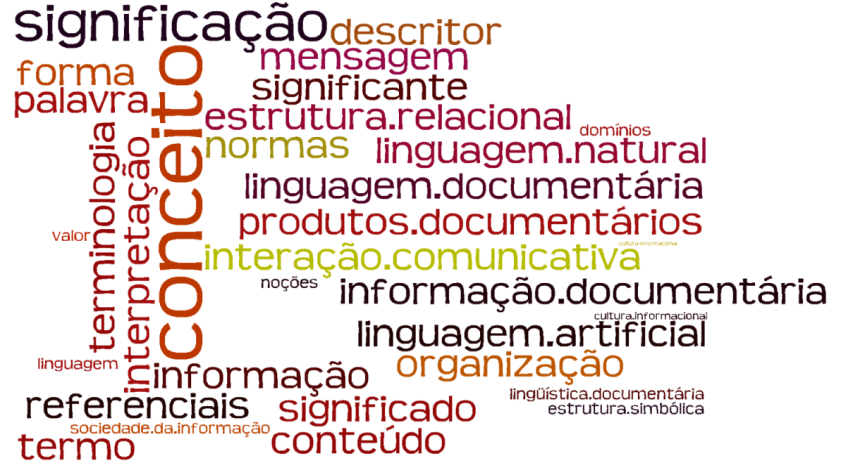 princípios que estão na base do entendimento linguístico, comunicacional e pragmático que tocam às questões da organização e circulação da informação (Hjorland e Capurro, 2003, 2007).
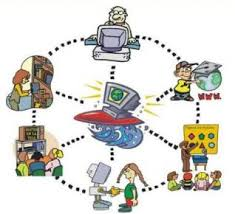 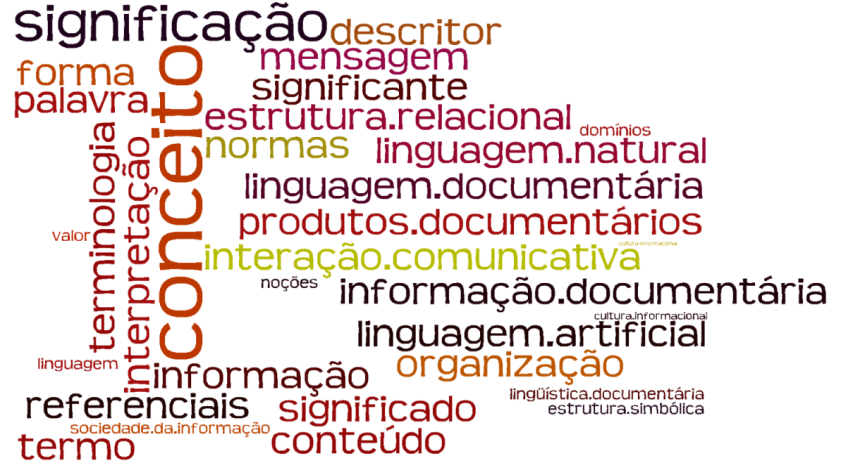 informação e informatividade 
dimensão simbólica da informação, 
as relações da informação com as comunidades discursivas
aspectos semiótico-pragmáticos da mensagem documentária.
conceito 'informação', a 'informatividade' dos documentos (Numberg/Frohmann 2004).
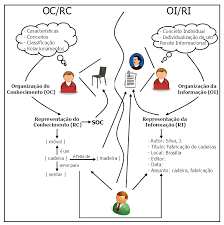 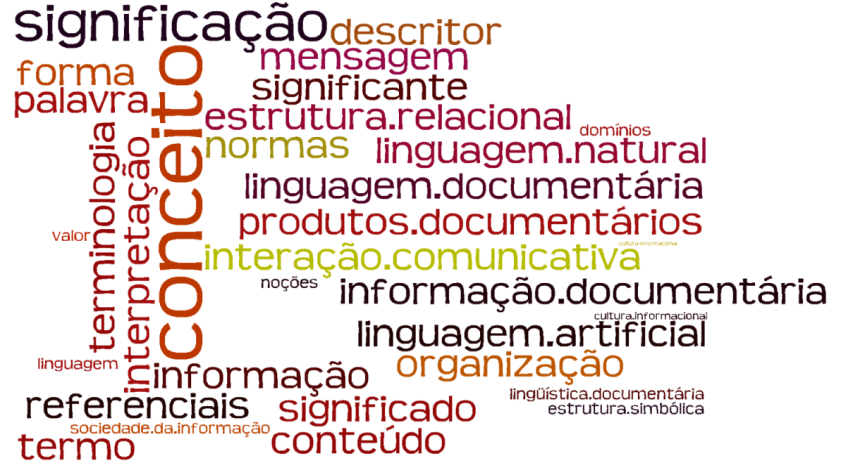 O conceito de informatividade é originalmente utilizado na literatura da Linguística Textual
a compreensão de um texto depende do conhecimento de outros textos,
intertextualidade reconhecida pela análise de domínio,
vinculam o objeto informativo às estruturas informacionais, terminológicas e de linguagem das comunidades discursivas,
determinantes para definir os critérios de relevância que fazem com que algo seja informativo.
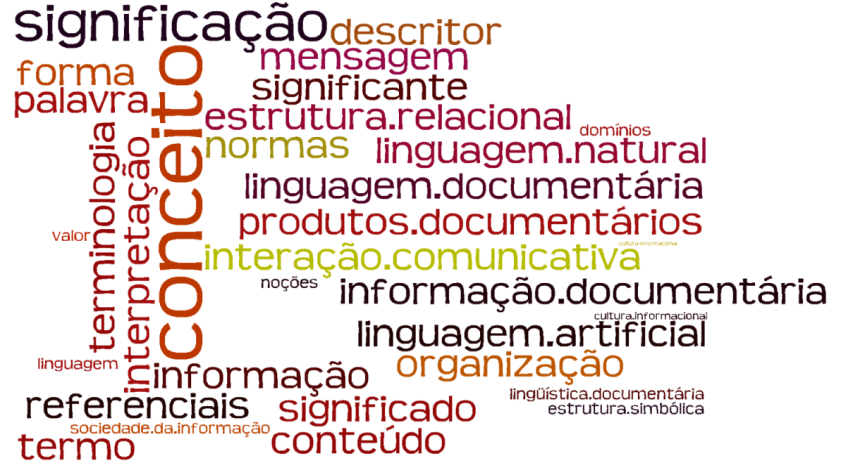 "Não é possível para os sistemas de informação mapear todos os possíveis valores da informação" (Hjorland e Capurro, 2007).
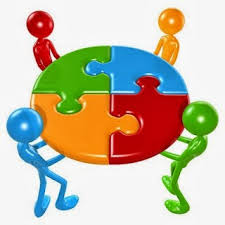 Subjetividade
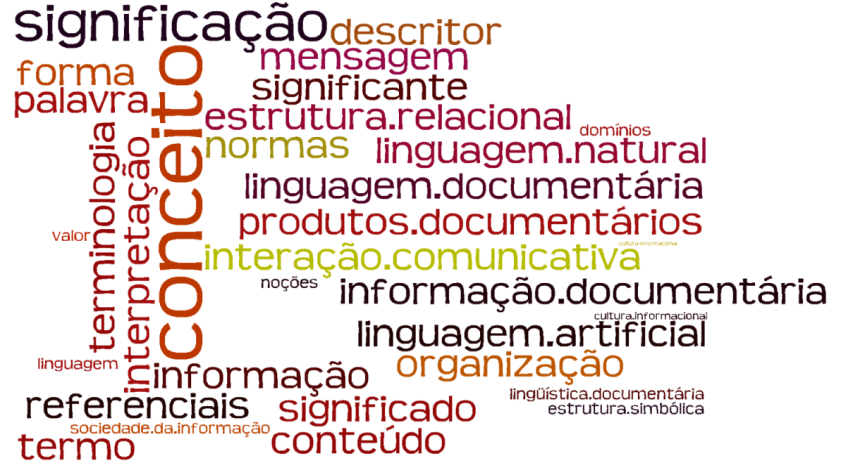 A seleção do que é informativo ou não na constituição dos sistemas de informação não é tarefa simples, pois os domínios e áreas de atividade diferem quanto aos aspectos que os unem:
alguns domínios "têm alto grau de consenso e critérios de relevância explícitos", outros "têm paradigmas diferentes, conflitantes ..." (Hjorland e Capurro, 2007).
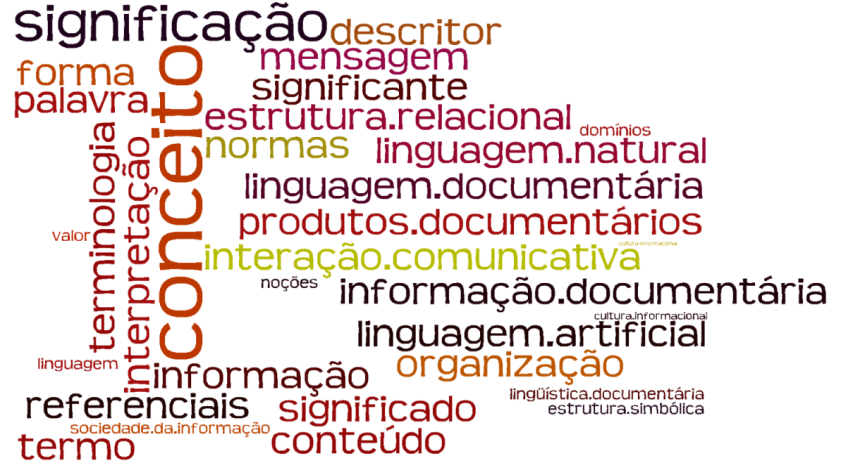 os universos de pré-compreensão balizam a oferta de sentido (mensagem),
criam referência para a seleção de sentido (informação) (Capurro, 2003).
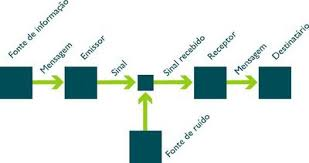 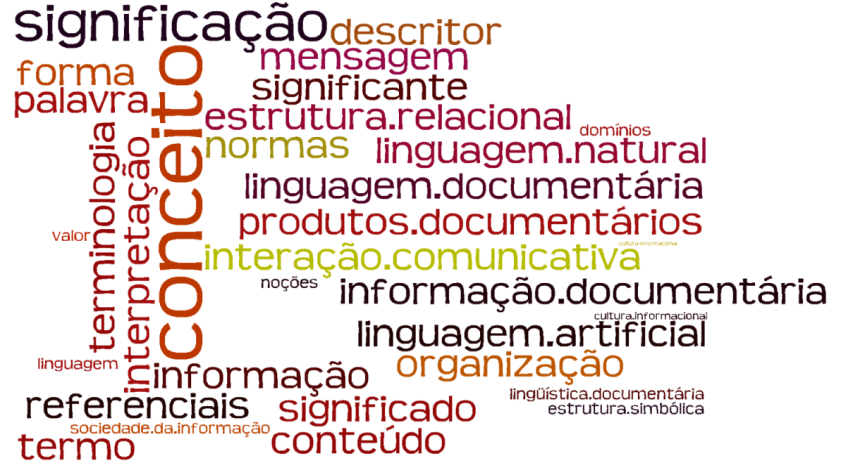 Na Linguística Documentária
 o conceito de informação se realiza em processo, ou seja, é uma construção (Lara, 1999). Tal ideia impede conceber a atividade documentária considerando apenas as características dos documentos.
A 'informatividade' 
apresenta forte relacionamento com a função pragmática da informação (eficácia).
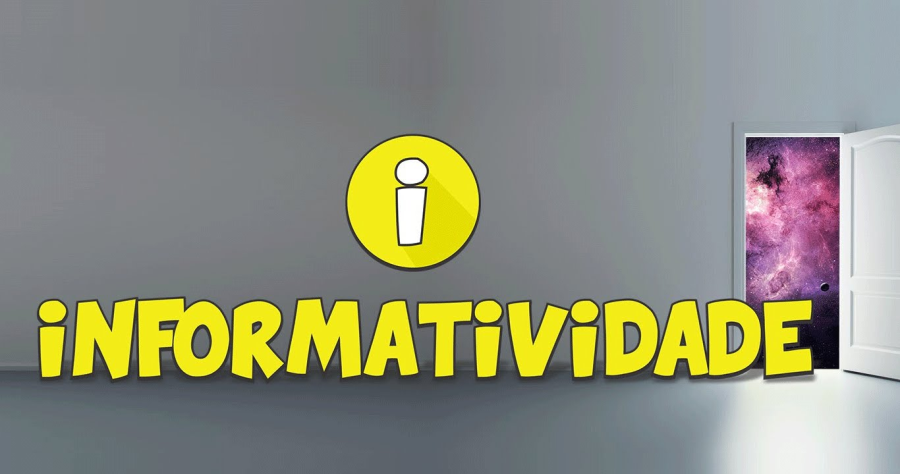 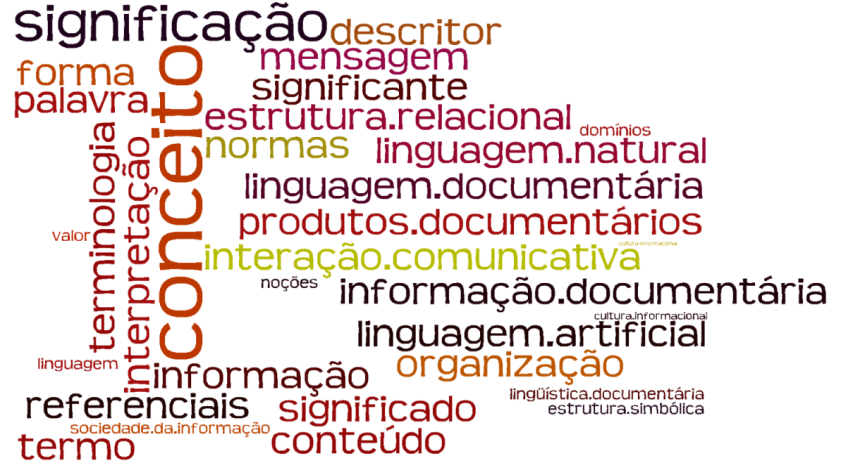 Linguística Documentária
problemas decorrentes dos processos simbólicos do tratamento e da recuperação da informação,
busca pesquisar soluções que diminuam a distância entre os estoques e o uso da informação a partir:
dos estudos das estruturas simbólicas da documentação,
das questões linguísticas de mediação entre produtores e consumidores da informação,
da ligação entre os processos documentários e a construção e verbalização da informação (Lara, 2008).
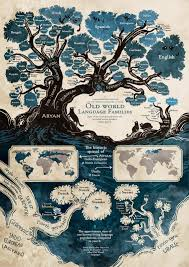 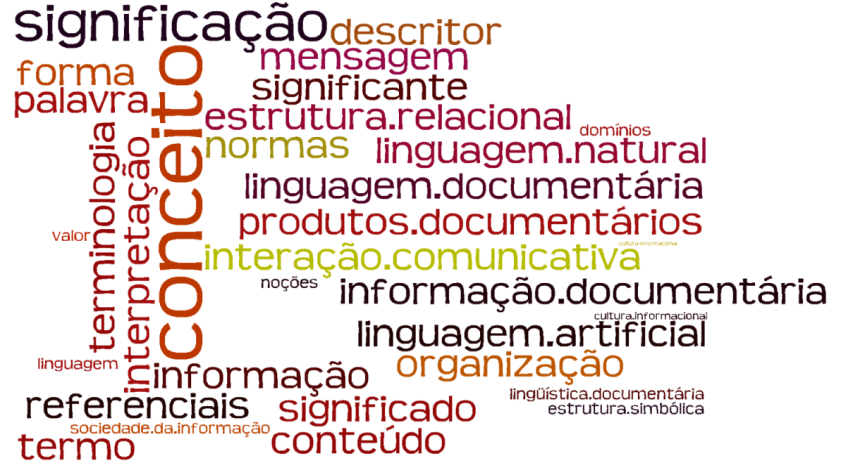 a linguagem dos ambientes informacionais
combina referências da produção informacional,
dos objetivos institucionais
dos elementos cognitivos e comunicacionais de grupos de usuários (Tálamo e Kobashi, 2006)
como meio de promover a circulação social da informação.

Caráter social da informação e da mensagem documentária,
 significa verificar que as estruturas de organização da informação não são universais, mas variam segundo os contextos culturais e as coordenadas espaço-temporais (Tálamo, 2001).
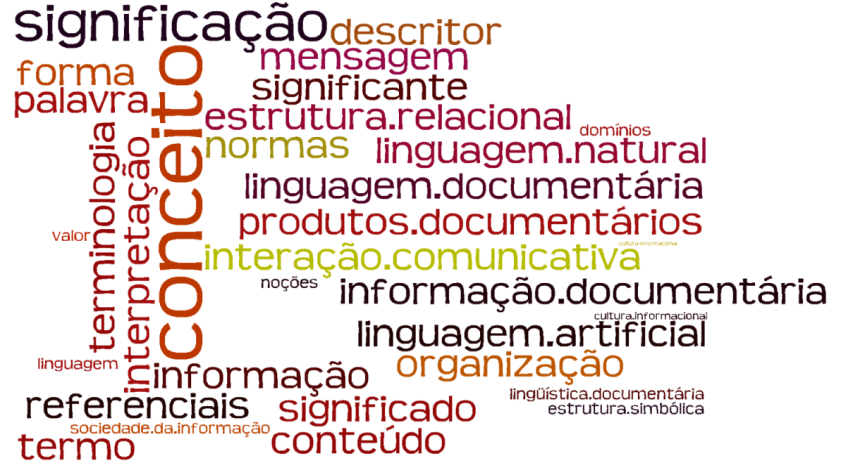 A operacionalização desse procedimento é passível via diálogo com a Terminologia que, enquanto campo de estudos da Linguística Aplicada, sugere formas que permitem identificar, compreender e integrar a terminologia concreta efetivamente utilizada pelas comunidades discursivas.
simultaneamente são observadas muitas das características da recepção
pela identificação das referências mais compartilhadas,
das variações designacionais e conceituais,
das formas de uso dos termos,
dos modos como se organizam as áreas.
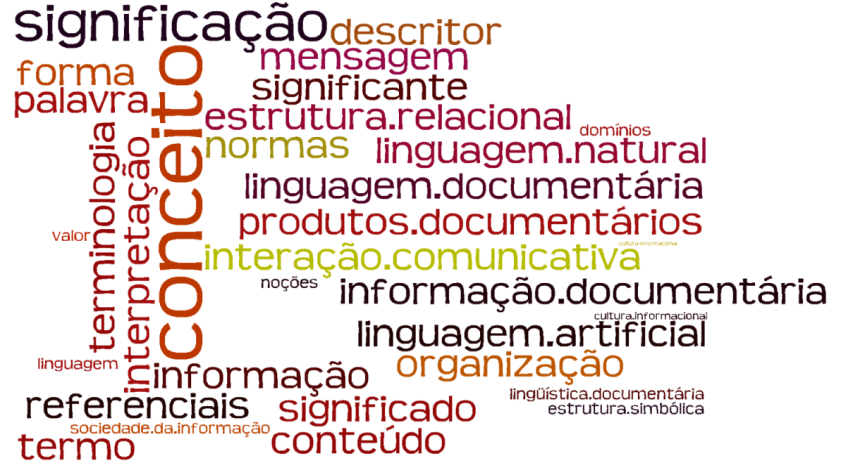 Ciência da Informação com a Terminologia
parceria sólida
A principal contribuição da Terminologia, não é a identificação dos termos em si,
 mas a validação social das escolhas de forma e de conteúdo,
como expressão pragmática da observação dos discursos das comunidades de uso.
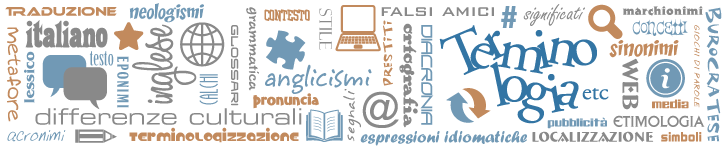 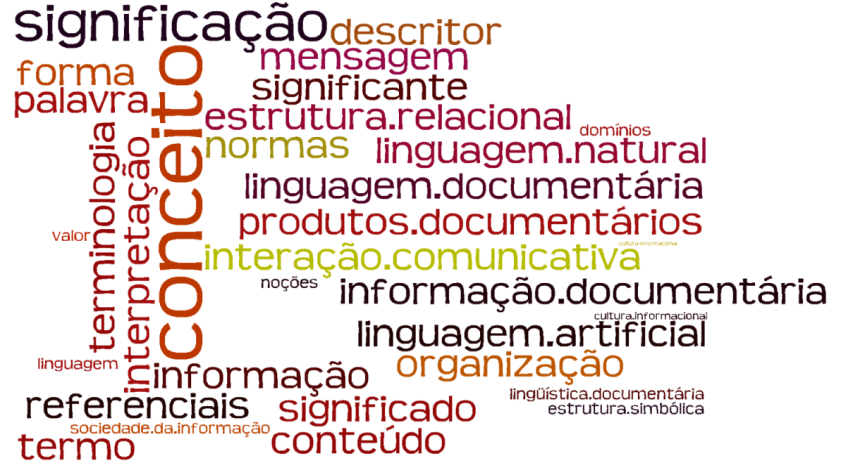 aperfeiçoamento das bases para a construção de linguagens dos sistemas informacionais
(sistemas de classificação, tesauros, arquitetura da informação)
ganham um novo patamar ao substituir procedimentos aleatórios de constituição dos vocabulários,
baseados em referências concretas dos domínios e áreas de atividade.
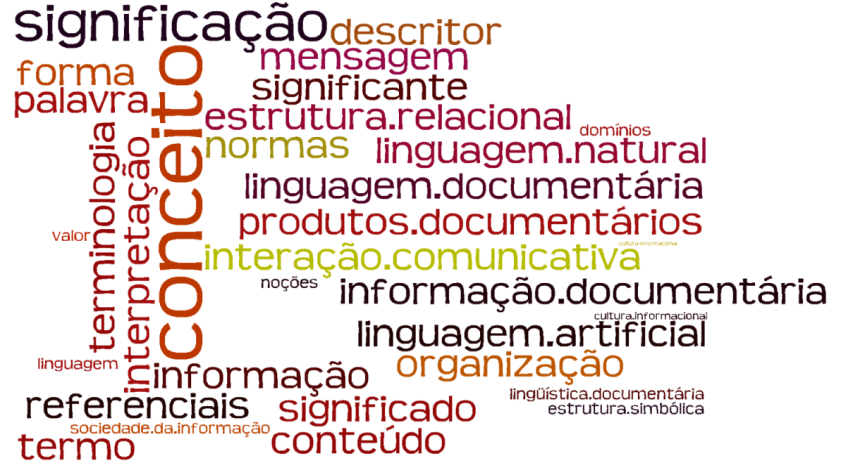 Investe-se, via Terminologia, nas embreagens para a interpretação, permitindo que a linguagem dos sistemas informacionais exerça mais convenientemente seu papel de veículo para a comunicação, interpretação e recuperação (Lara, 2006b)
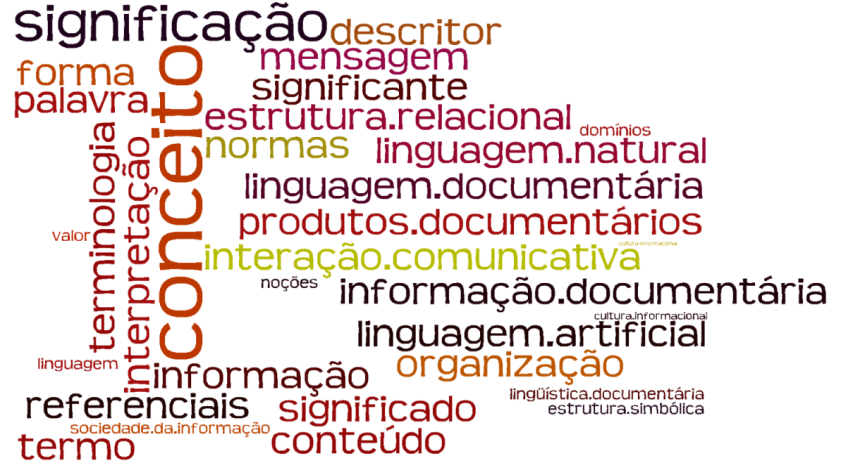 Terminologia:
formalizar vínculos de adesão
estabelecer equivalências entre linguagens, contribuindo  para melhorar a circulação da informação entre diferentes públicos: entre pares, e entre especialistas e o público em geral.
promove a possibilidade da interpretação não arbitrária do significado das representações,
mostrando que eles não se resumem a componentes semânticos autônomos, mas mobilizam relações de sentido que se inscrevem nos universos temáticos expressos nos discursos (Tálamo e Lara 2006).
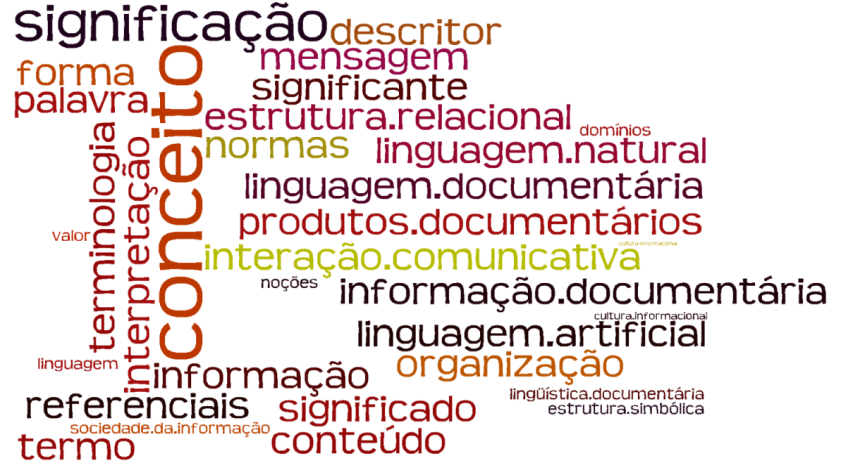 Mensagens documentárias
centralidade no processo comunicacional,
condição de ponto de encontro entre referenciais da emissão e da recepção,
ligadas a ordens institucionais.

Abordagem terminológica à linguístico-semiótica
preocupa-se simultaneamente com o caráter processual do funcionamento do signo documentário
 e com a função de 'operadores de sentido' dos descritores materializados das linguagens de organização da informação.
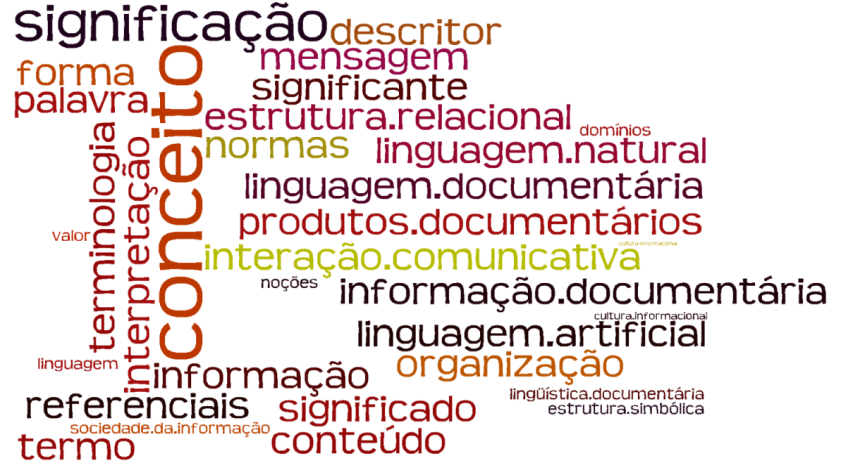 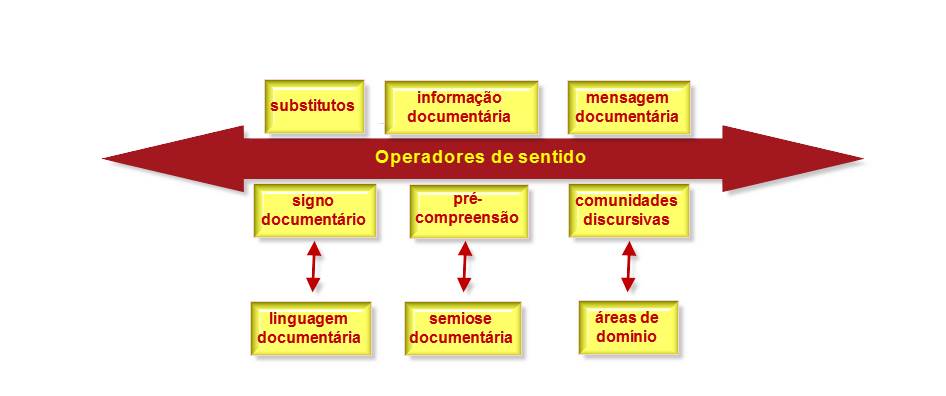 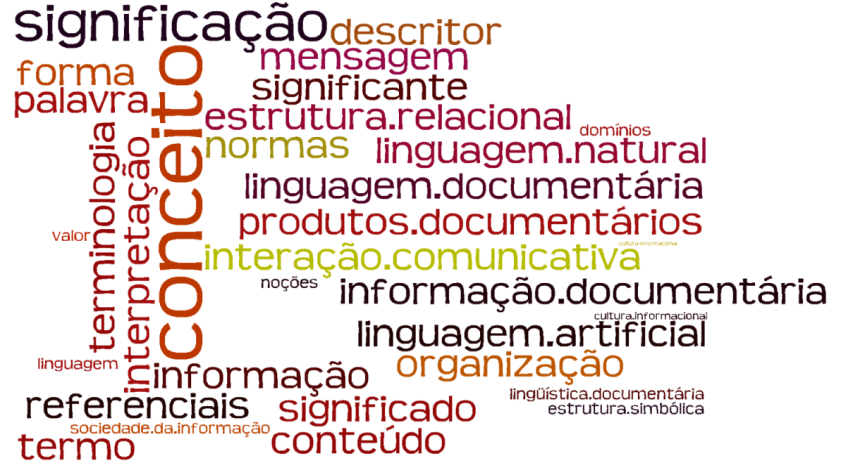 O descritor
operador de sentido que decorre de sua relação com as terminologias,
apresenta uma carga semântico-pragmática e informativa fundada na observação de suas manifestações concretas nos discursos.
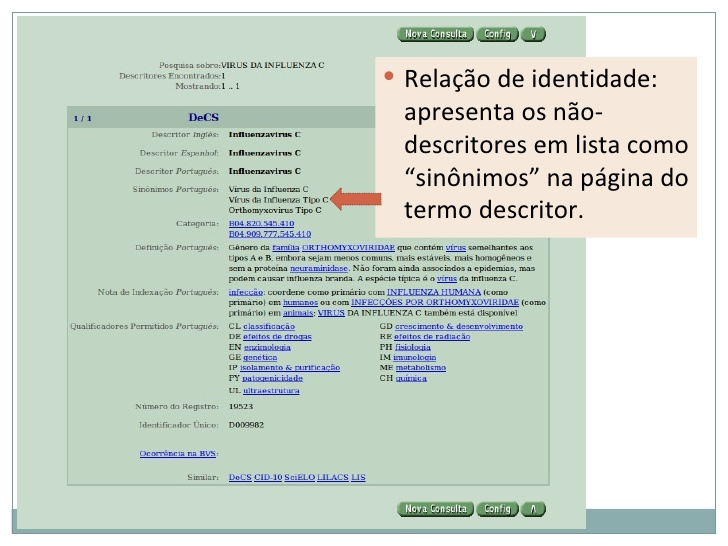 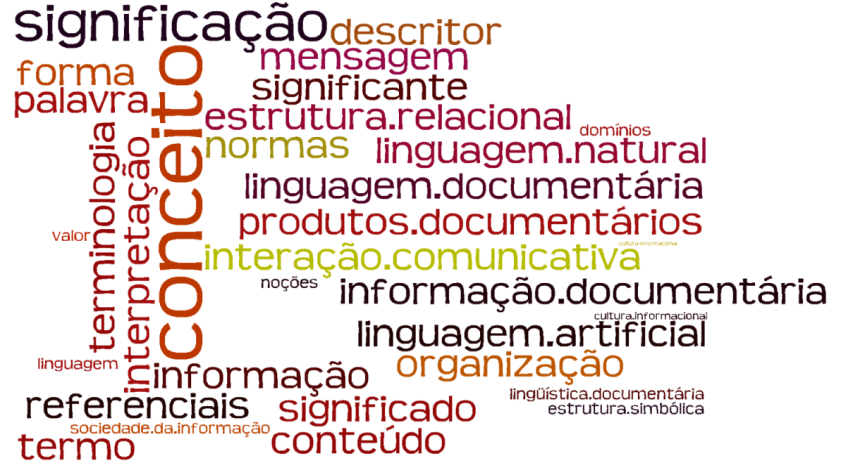 Referências:
	Lara, M. L. G. de. Informação, informatividade e Lingüística Documentária: alguns paralelos com as reflexões de Hjorland e Capurro. DataGramaZero - Revista de Ciência da Informação - v.9  n.6   dez/08. Disponível em: http://www.datagramazero.org.br/dez08/Art_01.htm.
	Lara, M. L. G. de, Tálamo, M. F. G. M. Informação e produção de sentido: a integração da categoria recepção no processo documentário-informacional. Disponível em: http://www.rumores.usp.br/lara.pdf